La investigación pedagógica. Algunos de sus resultados
Dr.C. Sonia Rabelo Padua
Profesora Titular
Sumario
La obtención de una  concepción
El trabajo con los modelos en la investigación pedagógica
La elaboración de una estrategia pedagógica
La elaboración de un sistema
La elaboración de una metodología
La investigación pedagógica. Otra mirada
Dr.C.  Alberto D.  Valle Lima
La obtención de una  concepción
Concepción es considerada como un “Sistema de ideas, conceptos y representaciones  sobre un aspecto de la realidad o toda ella, abarcando desde las filosóficas generales hasta las científico naturales”. Entre los autores que se adscriben a esta posición están Ruiz. A, 1999; del Canto, C. 2000; así como Arturo Gayle (2005) y Silvia Navarro (2006).
La obtención de una  concepción
Valiente, P  refiriéndose a la concepción sistémica de la superación plantea que esta es “el resultado de la elaboración teórica y metodológica y el proceso de su aplicación práctica, que comprende las acciones para el diseño y realización de la planificación, la organización, la ejecución, la regulación, el control y la evaluación del proceso encaminado al desarrollo integral de los recursos humanos a través de la superación, considerando para ello el enfoque de sistema.”
La obtención de una  concepción
Es el conjunto de objetivos, conceptos esenciales o categorías de partida, principios que la sustentan,  así como una caracterización del objeto de investigación, haciendo énfasis y explicitando aquellos aspectos trascendentes que sufren cambios, al asumir un punto de vista para analizar el objeto o fenómeno en estudio.
La obtención de una  concepción
Vías para elaborar una concepción
Se asumen  los siguientes pasos su desarrollo:
la elaboración de los fundamentos teóricos de la concepción deben llevar a sustentar el nuevo punto de vista que se asume
se deben fundamentar y definir las nuevas categorías que deben dar sustento a la concepción
se deben fundamentar y plantear los principios que pueden orientar el proceder metodológico
se hace necesario explicitar una caracterización  sobre aquellos puntos que al interior de la teoría  deben ser cambiados
El trabajo con los modelos en la investigación pedagógica
Los modelos en la investigación pedagógica se convierten en medio y método para lograr representaciones simples de fenómenos complejos como los que se presentan en la vida diaria y sobre todo en el área de las ciencias pedagógicas.
El trabajo con los modelos en la investigación pedagógica
La palabra modelo proviene del latín modulus que significa medida, ritmo, magnitud, y está relacionada con la palabra modus  que significa copia, imagen.
El modelo y el proceso que se sigue para llegar a él:  se denomina  “la modelación”
[Speaker Notes: La palabra modelo proviene del latín modulus que significa medida, ritmo, magnitud, y está relacionada con la palabra modus  que significa copia, imagen.
El modelo y el proceso q]
El trabajo con los modelos en la investigación pedagógica
El modelo científico es “una representación de aquellas características esenciales del objeto, de cómo puede ser cambiado e implementado, así como evaluado, lo que permite descubrir y estudiar nuevas relaciones y cualidades con vistas a la transformación de la realidad”
FIN Y OBJETIVOS
PRINCIPIOS
CARACTERIZACIÓN DEL CAMPO DE ACCIÓN
ESTRATEGIA, METODOLOGÍA, ETC
FORMA DE IMPLEMENTACIÓN
FORMA DE EVALUACIÓN
El trabajo con los modelos en la investigación pedagógica
Desde este punto de vista el modelo puede asumir entonces como componentes los siguientes:
Fin y objetivos
Principios
Caracterización del objeto de investigación
Estrategia (Metodología, etc) 
Formas de implementación
Formas de evaluación
El trabajo con los Modelos en la investigación pedagógica
El proceso de modelación comienza con el planteamiento del problema cuya solución debe ser obtenida con ayuda del modelo. En esta etapa se plantea el objetivo y se separa la esencia de las propiedades y relaciones no esenciales. 
A continuación se establece una idea clara de la esencia del objeto y esta abstracción de la realidad constituye el modelo.
Una vez obtenido el modelo se comienza a buscar una posible materialización de éste, de forma tal que la misma sea más simple que el objeto inicial y  simplifique el trabajo del investigador.
En la siguiente etapa la materialización del modelo deviene objeto de investigación. En este caso todas las acciones producidas sobre ella están encaminadas a la obtención de nuevos conocimientos, al establecimiento de las leyes de su desarrollo, de sus propiedades y relaciones.
Como elemento final de este trabajo se obtiene un nuevo resultado que debe ser confrontado con la realidad, con el problema inicial.
La elaboración de una estrategia pedagógica
El significado del término estrategia, proviene de la palabra griega Strategos, jefes de ejército; tradicionalmente utilizada en el terreno de las operaciones militares.
La estrategia es un conjunto de acciones secuenciales e interrelacionadas que partiendo de un estado inicial (dado por el diagnóstico) permiten dirigir el paso a un estado ideal consecuencia de la planeación.
La elaboración de una estrategia pedagógica
Los componentes del sistema son:
la misión 
los objetivos, 
las acciones, los métodos y procedimientos, los recursos, los responsables de las acciones y el tiempo en que deben ser realizadas. 
Las formas de implementación
Las formas de evaluación
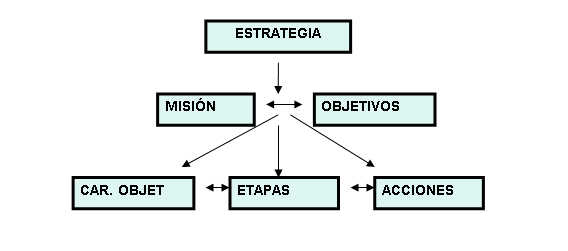 La elaboración de una estrategia pedagógica
En la misión se expresan los fines sociales más generales. Se formula de manera general y lo más breve posible.
Los objetivos desglosan la misión en sus elementos esenciales. Ellos expresan también lo que se debe alcanzar en el desarrollo del trabajo en un determinado período de tiempo.
Tanto la misión como los objetivos son elaborados teniendo en cuenta los resultados del diagnóstico, del pronóstico y del estado ideal alcanzable modelado.
La elaboración de una estrategia pedagógica
Las etapas para las cuales se elabora un objetivo y acciones específicas. 

Las acciones son aquellas tareas que se deben realizar para dar cumplimiento a los objetivos trazados. Ellas responden siempre a la pregunta ¿Qué tenemos que hacer?. En las acciones ocupan un lugar destacado el análisis de los métodos y procedimientos, que están vinculados siempre al cómo lograr la realización de las acciones. La pregunta clave aquí sería ¿Cómo podemos hacerlo? 

      Los métodos que se elijan para realizar las acciones deben tener en cuenta los recursos disponibles. Estos pueden ser de dos tipos los humanos y materiales
La elaboración de una estrategia pedagógica
Los recursos humanos en el sistema educativo son los alumnos, los profesores, los padres, etc. Los recursos materiales van desde la consideración de las características del edificio escolar hasta los medios de enseñanza necesarios para el proceso docente educativo, etc.
Las formas de implementación son aquellas acciones que van dirigidas a poner en práctica la estrategia que se propone y las de evaluación  tienen como fin esencial analizar ésta para emitir juicios de valor sobre el desarrollo de la aplicación y sus resultados. 
Las de evaluación nos dicen como se puede evaluar la estrategia en su conjunto incluidas las formas de implementación.
MODELO AL QUE 
SE ASPIRA
DIAGNÓSTICO
POTENCIALIDADES
DEFICIENCIAS
ESTRATEGIA
BARRERAS
Vías para la elaboración de una estrategia pedagógica
Modelo actuante
Modelo ideal
Estrategia de 
transformación
Vías para la elaboración de una estrategia pedagógica
La elaboración de una estrategia pedagógica
Recoger las exigencias que imponen el fin, los objetivos formativos y  las prioridades emanadas por las diferentes instancias.
Determinar las aspiraciones y  el diagnóstico integral de partida para conducir el proceso de transformaciones atendiendo al modelo proyectivo pero  considerando las particularidades  de la escuela.
Promover  el  debate de los alumnos  y la organización de pioneros, los padres y los demás agentes educativos en la búsqueda de las transformaciones a las que aspiran.
La elaboración de una estrategia pedagógica
Incluir la valoración de las organizaciones estudiantiles, del Consejo de padres, de la comunidad, y de las estructuras de dirección superiores, acerca del cumplimiento de las  metas parciales para el curso en cuestión, y cómo estas han permitido alcanzar los fines y objetivos de la educación con estilos que promuevan la reflexión,  la   crítica y que favorezcan la creatividad.
Determinar  cuáles fueron las potencialidades logradas, las barreras aun presentes en el trabajo y  las insuficiencias individuales y colectivas  y proyectar las posibles medidas para su solución, sean  estas de superación, de tipo organizativo o metodológico con la implicación y compromiso de todos los agentes educativos. 
 Establecer compromisos individuales y colectivos para el cumplimiento de las aspiraciones  y su responsabilidad en el trabajo futuro.
La elaboración de un sistema
El sistema está compuesto por un conjunto de elementos  que se encuentran en un nivel de interdependencia de modo que un cambio en uno implica modificación en los restantes. (Ver: Bertalanffy,1920;  Levi Strauss, 1930;  Carlos Marx, 1848) 
Según estos autores, cada una de las partes poseen sus cualidades, al declarar que pueden ser independientes, sin embargo su integración se expresa en una unidad determinada por un objetivo o fin supremo.
La elaboración de un sistema
V. Afanasiev advierte como propiedades del sistema: sus componentes, estructura, funciones e integración; las que define de la forma siguiente: 
componentes entiende las partes o subsistemas que integran el sistema. 
estructura las relaciones y posiciones de los componentes en el sistema, así como su jerarquización. 
Las funciones se comprenden como aquellas características esenciales que debe cumplir el sistema para lograr los objetivos propuestos y por éstos últimos se entenderán los fines o propósitos que debe alcanzar el sistema.
Valle entiende por  sistema:  como un conjunto de componentes lógicamente interrelacionados que  tienen una estructura y cumple ciertas funciones con el fin de alcanzar determinados objetivos
La elaboración de un sistema
Los componentes del sistema, y las relaciones que se dan entre ellas deben quedar bien definidas y explicitadas para que el sistema pueda lograr los objetivos que se propone. 
Componentes:
Objetivos
Funciones
Componentes
Estructura (Relaciones entre los componentes y su jerarquía)
Formas de implementación
Formas de evaluación.
OBJETIVOS
FUNCIONES
COMPONENTES
RELACIONES ENTRE LOS COMPONENTES
FORMAS DE IMPLEMENTACIÓN
FORMAS DE EVALUACIÓN
La elaboración de un sistema
La elaboración de un sistema
Todo sistema debe cumplir las características siguientes: 
Su significado como totalidad, debe representar una configuración de elementos integrados para lograr un propósito común.
Sus propiedades deben superan las de cada uno de sus elementos y partes.
Cada elemento debe cumplir funciones particulares como aportes al propósito del sistema.
Contemplar tipos de relación entre elementos, partes y entre el sistema y el medio externo que lo contiene.
La elaboración de un sistema
Ser producto de una abstracción de la realidad pero proyectable a la práctica y operacionalizable en ella.
Ser histórico concretamente próximo y correspondiente con el desarrollo científico alcanzado en sus fundamentos teóricos.
.Debe contemplar armónicamente, propiedades estructurales, organizacionales y funcionales. 
Ser relativo en su estructura interna. El desarrollo de sus elementos internos debe implicar el de otros, el de la parte que los contempla y el del propio sistema.
Las interrelaciones internas deben reflejar su intensidad y las externas debían depender de las condiciones en que se desenvuelve el sistema y además variarlo.
Sus interrelaciones deben ser causales.
EXPLORACIÓN PRÁCTICA
ANÁLISIS DE ANTECEDENTES
ANÁLISIS DE TENDENCIAS
PROYECTO DE SISTEMA 1
MÉTODO DE EXPERTOS
COMPROBACIÓN EN LA PRÁCTICA
PROPUESTA FINAL
Vía 1 para la elaboración de un sistema
MODELACIÓN INICIAL SIMPLE
OBSERVACIÓN EN LA PRÁCTICA
PROPUESTA 1
ANÁLISIS DE ANTECEDENTES
ANÁLISIS DE TENDENCIAS
PROPUESTA 2
APLICACIÓN PRÁCTICA
PROPUESTA 3
Vía 2 para la elaboración de un sistema
ANÁLISIS DE TENDENCIAS
ANÁLISIS DE ANTECEDENTES
PROPUESTA 1
MODELACIÓN CON ACTORES
DIAGNÓSTICO
PROPUESTA 2
APLICACIÓN PRÁCTICA
PROPUESTA 3
Vía 3 para la elaboración de un sistema
La elaboración de una Metodología
Metodología es una propuesta de cómo proceder para desarrollar una actividad, se refiere al establecimiento de vías, métodos y procedimientos para lograr un fin, en ella se tienen en cuenta los contenidos para lograr un objetivo determinado.
 Sus componentes esenciales son: Objetivos,  las recomendaciones (explicitando los métodos, los procedimientos en el tratamiento del contenido y los ejemplos), las formas de implementación y las formas de evaluación.
METODOLOGÍA
OBJETIVOS
RECOMENDACIONES
EJEMPLO 1
EJEMPLO 2
EJEMPLO N
FORMA DE IMPLEMENTACIÓN
FORMA DE EVALUACIÓN
La elaboración de una metodología
ESTUDIO DE VARIOS CASOS
ANÁLISIS DE REGULARIDADES
DIAGNÓSTICO GENERAL
DETERMINACIÓN
DE LA METODOLOGÍA
DIAGNÓSTICO
PRONÓSTICO
COMPROBACIÓN EN LA PRÁCTICA
PROPUESTA DEFINITIVA
La elaboración de una metodología Vía 1 y Vía 2
ANÁLISIS DE SITUACIONES TEÓRICAS
1ERA PROPUESTA DE METODOLOGÍA/ALTERNATIVA
COMPROBACIÓN EN LA PRÁCTICA
PROPUESTA FINAL METODOLOGÍA/ALTERNATIVA
DETERMINACIÓN SUCESIVA DE PROBLEMAS
CONSTRUCCIÓN SUCESIVA DE PROBLEMAS
DETERMINACIÓN DE METODOLOGÍA/ALTERNATIVA
La elaboración de una metodología Vía 3 y Vía 4
A modo de conclusiones
En la investigación pedagógica  se ha enfatizado en la estructura de los resultados y en sus vías de obtención a partir de las experiencias prácticas y de la teoría elaborada hasta la actualidad.
En relación con la estructuración de los resultados vinculados a los productos de la investigación los conceptos de estrategia y sistema aparecen frecuentemente abordados en la literatura,  sin embargo, su análisis desde el punto de vista pedagógico asumen otra dimensión al considerar un contexto nuevo para la aplicación de los mismos.
Los exhortamos al estudio del material del Dr. Valle Lima, el que sirvió de guía para los principales argumentos de esta conferencia y de la obra a realizar por ustedes